교육방법 및 교육공학
6.협동학습 (cooperative learning)
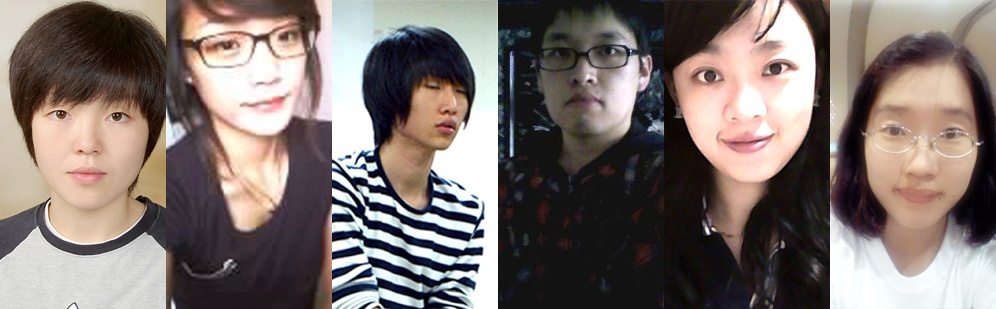 김성용   남희순   문희선   조보라   최문실   황자연   김현기
교육방법 및 교육공학 팀과제 영역별 구분사항
6.  협  동  학  습
 cooperative learning
남희순
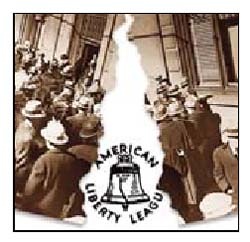 1> 협동학습(Cooperative Learning) 역사
●  협동학습( Cooperative learning)이란 공동의 목표를 달성하기 위해 
        학습자들이 함께 학습해 가는 것. 

        협동학습의 근원은 학교 교육이 학생들로 하여금, 사회생활에서 서로 협동하여
        살아갈수 있는 능력과 태도를 길러주어야 한다는 교육이념에서 연유함.

●  협동의 원리는 오래 전부터 산업, 군대, 또는 다른 활동에서 적용하여 왔었다.
       그러나 많은사회심리학자들의 관심의 대상이 되었음에도 불구하고
       어떻게 사회나 교육을 위해 적용되어야 하는가에 대한 글들은 찾아보기 힘들다. 

       사회정치적 경향 또는 경제적 경향과 더불어 변하여 온 경쟁 위주의 수업과 협동 위주의
       수업에 관한 역사적 고찰은 Pepitone(1980)의 연구에 잘 나타나 있다.

       이는 경쟁이냐 협동이냐에 대한 미국의 교육사이지만 우리의 교육에
       시사해주는 바가 크다.
남희순
남희순
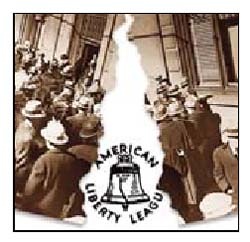 2) 협동학습의 역사는 1700년 대부터 시작된다.
● 1700년대 후반 란케스터와 벨(Bell)이 영국에서 협동학습을 실제적용.
      미국에서는 란케스트리안(Lancastrian)학교가 1806년 뉴욕(New york)시에 설립되어,
      1800년대 전반에 협동학습이 미국에 널리 보급됨.

      본격적인 협동학습은 듀이(Dewey)의 “인간이 협동적으로 사는 것을
      학교를 통하여 배우지 않으면 안된다“ 는 주장에 의해 협동학습이 비롯됨
3) John Dewey 는 경쟁 위주의 교육을 날카롭게 비판하였다.
● 시카고대학교에 부속학교를 세우는 동안 Dewey는 미국의 급속하게 변하는
     
    사회 상황이 가정을 파괴하고 있다고 믿었다.

● 1970년대 미국의 존스홉킨스대학 사회조직센터 가 출발점)
      
● 퀸틀리안(Quintilian, AD, 35-95)과 대교수학을 저술한
      코메니우스(Comenius, 1592-1670)에게서, 찿아볼수 있다.
남희순
4) 학습자를 교실 환경내에 능동적인 참여자로 일조한 이론들
남희순
● 협동학습의 연대기
최문실
2> 협동학습의 특징
●   협동학습의 기본 원리
●   협동학습의 특징
최문실
<협동학습의 교육효과>


●  문제해결과제나 위계성이 있는 과제에 보다  효율적 : 

       문제해결 학습과제나 위계성이 있는 학습과제의 경우에는 역할분담이 이루어지는 
       협동학습이 경쟁학습보다 효율적이다. 



●  동료나 교사에 대한 긍정적 태도 형성 : 

       수업에 대한 학습자의 태도, 교사나 동료들에 대한 태도가 협동수업에서 보다 
       긍정적으로 형성되며, 심리적 불안이나 긴장의 수준도 낮게 된다. 



●  공동의 노력을 통한 학습활동 촉진 : 

       학생들의 이질적인 특성들은 공동의 목표를 성취하는데 상호보완적인 효과를 나타
       내어 학습활동의 촉진제가 될 수 있다.
최문실
<협동학습의 의의>


●   협동학습을 통한 상호작용은 동료 간의 우정, 서로에 대한 적극적인 태도, 다른 
      사람에 대한 책임감, 타인에 대한 존경심을 가져온다.



●   모든 집단 구성원들이 그 집단의 학습목표를 달성하는데 다 같이 기여하기 때문에 
      각자는 상당한 성공경험을 갖게 되고
      이러한 성공경험은 학습태도 및 학습동기를 높인다.



●   학습능력이 각기 다른 학생들이 동일한 학습목표를 향하여 소집단 내에서 함께 
      활동하는 수업방법이다.
      ( "전체는 개인을 위하여, 개인은 전체를 위하여" 라는 태도가 형성된다. )


●   집단 구성원들의 성공적 학습을 위하여
     서로 격려하고 도움으로써 학습부진을 개선할 수 있다.
황자영
3> 협동학습의 세 가지 관점
황자영
최문실
4) 협동학습 모형

●  <협동학습의 수업 모형 분류>
최문실
(3)  JigsawⅢ 모형
조보라
4) 협동학습 모형

●   과제분담방식, 보상방식을 사용한 수업방식
대표적인 수업  모형들
●   과제분담 학습과 그 특징들
조보라
(3)  JigsawⅢ 모형
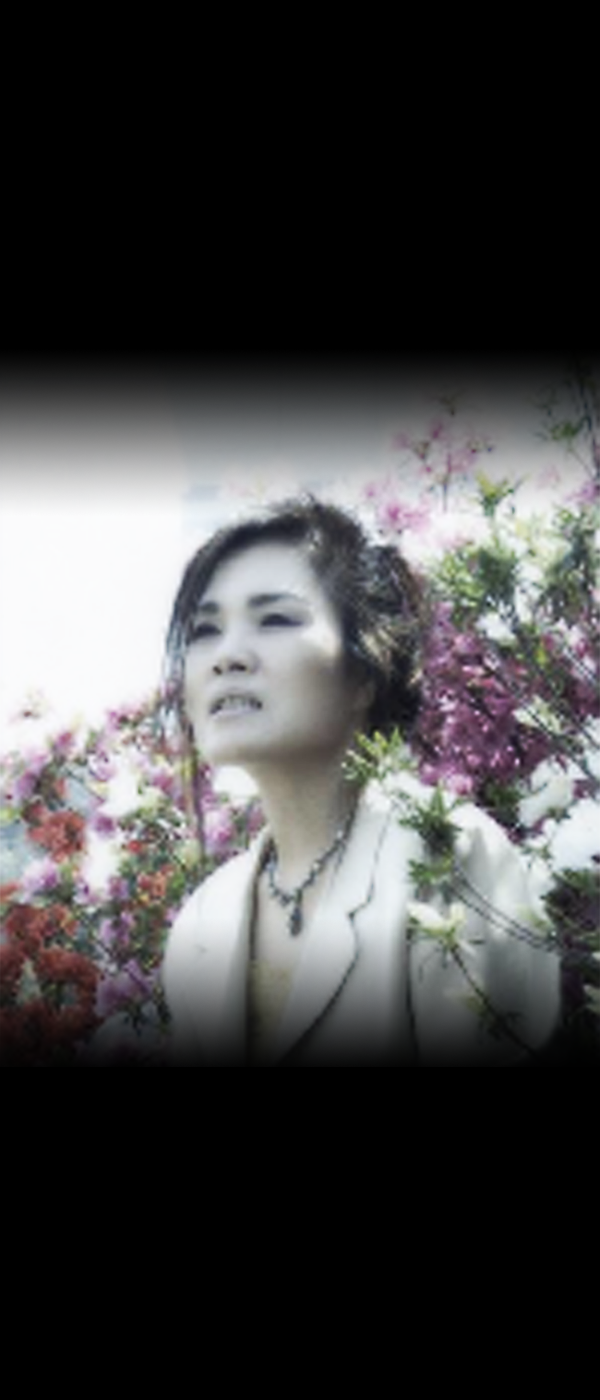 최문실
(4) 성취과제 분담모형 (STAD)

●   학생 팀 성취모형 (Student Teams Achievement Division)

●   Slavin 등이 개발한 STL (Student Teams Learning)프로그램 중의 하나

●   공통중심 개념 : 집단보상, 개별적 책무성, 성공기회의 균등
최문실
<성취과제 분담모형의 원리>


● 4~5명의 이질적인 구성원으로 팀 구성


● 다양한 학습 자료원 지향


● 구성원 이해할 때까지 팀 학습 유지


● 역할분담 하지 않은 공동학습구조, 개인 성취에 개별적으로 보상되는 
     개별보상구조,집단보상 추가된 구조


● 집단보상 위해 시험 실시



특징: 집단보상, 개별적 책무성, 성취결과의 균등 배분
김성용
<5> 팀 경쟁 학습(Team Games Tournaments)


●  팀 경쟁 학습TGT(Team Games Tournaments)

    1973년 DavidDevries 와 Keith Edwards가 개발한 모형.

    STL(Student Teams Learning)프로그램의 일환으로 성취과제 분담모형과 동일. 

    팀 경쟁 학습에서는 게임을 이용하여 각 팀 간의 경쟁을 유도한다는 점

    초, 중, 고등학교 수학 과목에 적용되어 왔으며, 성취과제분담 학습모형처럼

    전통적 수업에 비해 학업성취면에서 매우 효과적임.



      특징: 집단보상, 개별적 책무성, 성취결과의 균등 배분
김성용
A. 팀 경쟁학습의 절차
김성용
B. 팀 경쟁 학습의 원리


● 성취과제 분담학습과 동일한 팀, 수업방법, 연습문제지를 이용한
      협동학습으로 우수한 팀의 인정 등을 포함함.

● 성취과제 분담학습에서는 매주 집단보상을 위해 시험을 실시하지만
       팀 경쟁 학습에서는 게임을 이용하여 각 팀간의 경쟁을 유도함.


● 집단 간의 토너먼트 게임은 개별학습 성취를 나타내는 게임이며
       매주 최우수 팀이 선정됨.


● 경기방식은 학습자들이 흔히 하는 ‘왕놀이’와 유사함.


● 경기는 상황에 따라 매일하거나 매주 할 수 있으며, 단 교수자는 그때그때마다
      경기대상이 되는 학습내용을 미리 공지함. 그리고 각 팀에서는 되도록
      다양한 팀원이 경기를 위한 대표로 선발될 수 있도록 규칙을 만들어 주는 것이 좋음.

● 공동작업 구조로써 보상은 집단 내 협동 대, 집단 외 경쟁의 원칙에 의해 주어짐.
김성용
<6> 팀 보조 개별학습

●  슬래빈,마든,레비가 1974년에 개발했으며, STL프로그램 중의 하나임
●  이 모형은 협동학습과 개별학습의 혼합모형으로 수학과목에의 적용을 위한 모형임
B. 팀 보조 학습의 원리


●  TAI는 수학과목에의 적용을 위한 협동학습과 개별학습의 혼합모형으로
       4~6명 정도의 이질적 구성원이 한 집단으로 형성됨


●  대부분의 협동학습 모형이 정해진 학습진도에 따라 이루어지는 것과는 달리,
        학습자 개개인의 능력에 따라 학습을 진행해 나가는 개별학습을
        이용한다는 점이 특징임.


●  작업 구조는 개별 학습과 작업 분담학습구조의 혼합이라고 볼 수 있고, 
        보상 구조 역시 개별보상과 협동보상의 혼합구조임.
김성용
<7> 집단조사 (Group Investigation)


● 집단조사 모형 : 기원은 20세기 초 윤리학, 철학, 심리학 연구물
                                        실용주의적 측면과 과학적 접근을 강조한 존듀이 교육철학을 근거로 함.
문희선
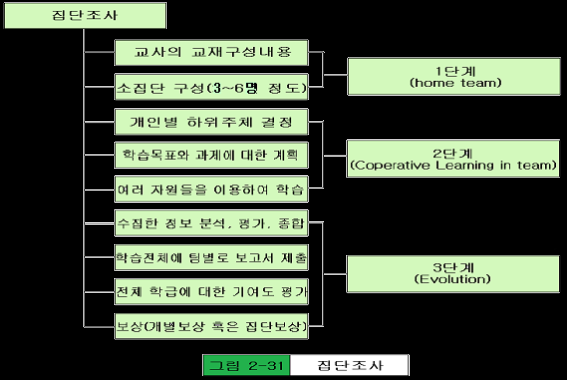 문희선
A. 집단조사의 절차
B. 집단조사의 원리


● 집단조사 모형은 학생들 스스로 자발적 협동과 논의로 학습이 진행되는
     
     개방적인 협동학습모형이다. 



     작업분담구조와 공동작업구조의 혼합이며,

      개별보상 혹은 집단보상 등을 자유로이 선택할 수 있는 구조이다.
문희선
<8> 함께 학습하기 (Learning Together : LT)


●  함께 학습하기 모형 (Learning Together) : 존슨과 로저 존슨 형제에 의해 1975년 개발                                  
                                                                                            (johonson 모형)
문희선
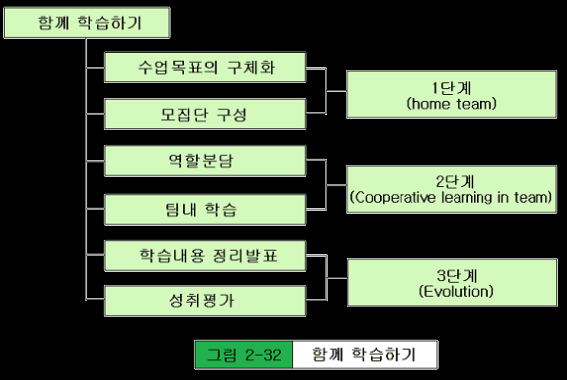 문희선
A. 함께 학습하기(LT) 의 절차
문희선
B. 함께 학습하기 (LT)의 원리


● 5~6명의 이질적 구성원이 주어진 과제를 협동적으로 수행하며,
     관련자료 등을 함께 보고 이야기하며 생각을 교환할 수 있다. 


● 집단에 소속된 다른 학생의 성적이 개인의 성적에 영향을 미친다. 


● 교사는 학생들의 원활한 상호작용이 이루어지도록 노력한다.


● 집단적 결과를 활용하여 목적뿐만 아니라 수단으로써 협동을 격려하고 조장한다.
      협동행위를 모두 수행했을 시 집단 구성원들에게 보너스 점수를 주기도 한다.



● 하나의 집단보고서에 집단보상을 함으로써, 무임 승객효과․봉 효과와 같은 현상이
      나타나, 상대적으로 다른 협동학습모형 보다 효과적이지 않을 수 있다는 단점이 있다.
남희순
협동학습의 장점
남희순
<2>협동학습의 단점
남희순
4) 협동학습의 단점을 보완하기 위한 방안
남희순
전통적 소집단 학습과 협동학습의 비교